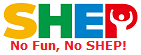 Seminário de SensibilizaçãoMétodos de Implementação
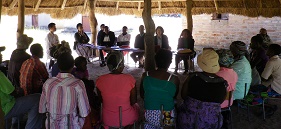 Escreva o nome da sua organização aqui.
1
Onde nos encontramos?: Seminário de Sensibilização sobre os 4 Passos de SHEP
Seminário de Sensibilização como uma forma de partilhar o objectivo com os agricultores
2
PARTE 1: CONCEITO
3
PORQUÊ?:  Objectivos do Seminário de Sensibilização
・Seminário de Sensibilização dos agricultores alvo visam:
A partilha da visão e objectivo de SHEP com os agricultores.
A visão e objectivo de SHEP são: 
A formação SHEP é sobre a capacitação dos agricultores, não sobre dar-lhes assistência financeira e/ou material. 
Através de SHEP, os agricultores tornar-se-ão auto-suficientes com aspirações empreendedoras.
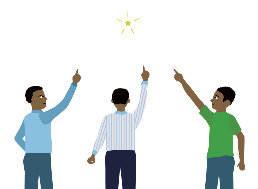 4
O QUÊ? : Perfil do Seminário de Sensibilização
Peça a todos os membros do grupo alvo de agricultores que se reúnam para a realização de um Seminário de Sensibilização na sua comunidade.
Explique os detalhes do curso de formação de SHEP.
Esclareça o cronograma da formação.
Partilhe a visão e objectivo com os agricultores.
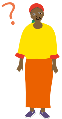 5
COMO?: Dicas Chave para Implementação
O Seminário de Sensibilização é um evento inicial importante em que os implementadores e agricultores partilham a visão SHEP.
Os agricultores compreendem e concordam que a visão só será alcançada através das próprias iniciativas dos agricultores para fazerem avançar a agricultura orientada para o mercado.
Aumentando a motivação
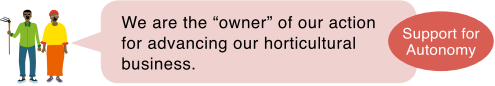 Somos “responsaveis” pelas nossas acçoes para avançar com o nosso negócio de horticultura.
Apoio à Autonomia
6
COMO?: Dicas Chave para Implementação
Os agricultores compreendem que SHEP é meramente assistência técnica sem a disponibilização de qualquer apoio financeiro ou material do governo.
Aumentando a motivação
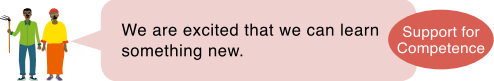 Apoio à Competência
Estamos animados por poder aprender algo novo.
Aumentando a motivação
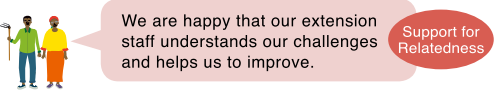 Apoio ao 
Relacionamento
Estamos felizes porque os extensionistas entendem as nossas dificuldades e ajudam-nos a melhorar.
7
PARTE 2: PRÁTICA
8
PASSO: Procedimentos de Implementação
Convocar uma reunião na comunidade do grupo de agricultores alvo.
Explicar a essência da Abordagem SHEP, a fim de partilhar a visão.
Explicar os detalhes e o calendário das actividades de SHEP, os papéis e as responsabilidades dos agricultores.
Enfatizar a importância da participação equitativa de homens e mulheres na recepção de formação e tomada de decisões.
9
PASSO: Procedimentos de Implementação             (Agenda do Seminário de Sensibilização)
Escreva as actividades SHEP detalhadas, calendário, papéis e responsabilidades tanto dos implementadores como dos agricultores, etc.  Utilize a tabela de 4 Passos abaixo sempre que necessário quando for a explicar o fluxo das actividades SHEP.
10
PASSO: Procedimentos de Implementação                (Agenda do Seminário de Sensibilização)
Abaixo é somente um exemplo. Modifique-o para ajustar-se à situação da sua organização
11
LISTA DE CONTROLO: Aspectos a serem confirmados após o Seminário de Sensibilização
Os agricultores-alvo compreendem e concordam com o calendário das próximas formações.
Os agricultores-alvo compreendem e explicam que papéis, responsabilidades e direitos têm como participantes do SHEP.
Os agricultores-alvo podem prever e explicar o seu objectivo a atingir na conclusão das sessões de formação SHEP.
O rácio homens-mulheres dos participantes é equilibrado.
Foi realizado um debate sobre a igualdade de género e o empoderamento das mulheres e encorajou-se a participação de (1) membros masculinos e femininos e (2) os membros e os seus cônjuges
12
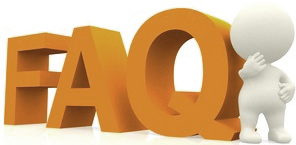 RESOLUÇÃO DE PROBLEMAS
E se os agricultores esperarem "subsídios"? É importante que os agricultores-alvo compreendam e concordem, logo no início, que só receberão assistência técnica, e não assistência material. Somente os agricultores que estiverem dispostos a participar na formação SHEP sem receberem quaisquer contributos materiais deverão ser seleccionados como beneficiários-alvo.
Porque precisamos de falar sobre o género nesta fase inicial do curso de formação? O objectivo de SHEP só pode ser alcançado se a participação e a tomada de decisões equilibradas em termos de género estiverem em vigor durante toda a implementação de SHEP. Os agricultores-alvo devem estar cientes desta questão logo no início do curso de formação SHEP.
13